Úvod do imunologieVrozená (nespecifická) inmunita
Jiří Litzman

Ústav klinické imunologie a alergologie LF MU Brno
Imunitní systém
Jeden ze základních homeostatických mechanismů organismů.
Jeho funkcí je udržení integrity organismu rozpoznáním cizorodého /škodlivého pro vlastní organismus.
Imunitní systém má schopnost rozpoznané cizorodé/nebezpečné látky eliminovat.
Imunitní systém
Reaguje s cizorodými/nebezpečnými substancemi z vnějšího prostředí (zejména antimikrobiální ochrana).
Účastní se odstraňování starých a poškozených buněk vlastního těla.
Napadá nádorové a viry infikované buňky vlastního těla.
Antigen
Látka rozpoznaná imunitním systémem vyvolávající imunitní reakci – imunogennost (imunogen)

Produkty imunitní reakce (protilátky, T-lymfocyty) mají schopnost s antigenem specificky reagovat.
Podmínky imunogenicity
Cizorodost

Dostatečná molekulová hmotnost (> 6 kDa)

Komplexní struktura
Antigen – základní složení
Nosičská část molekuly

Antigenní determinanty (epitopy) (cca 5-7 aminokyselin!)
Vztah antigenu a epitopu, nosičská část
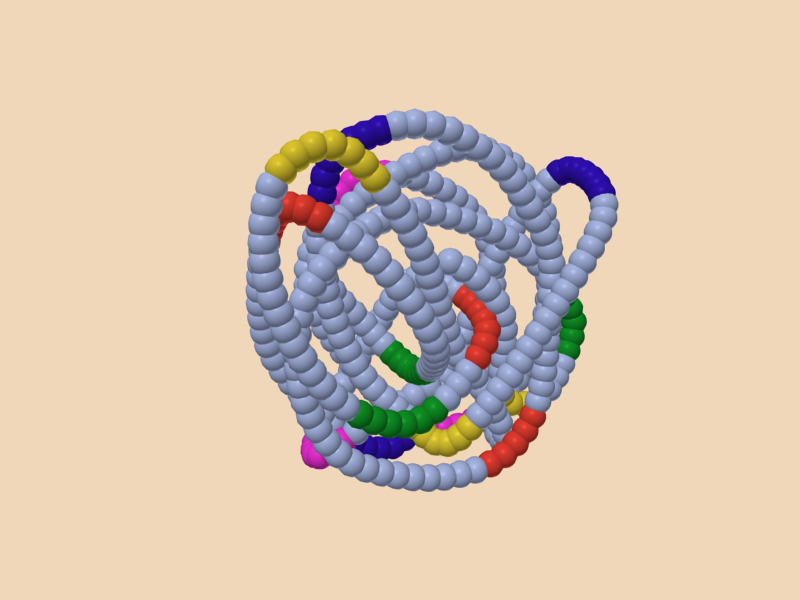 Chemické složení antigenů
Proteiny – obvykle výborné imunogeny.
Polysacharidy- jsou dobrými imunogeny zejména jako součást glykoproteinů.
Nukleové kyseliny- špatná imunogenicita, vázána zejména na komplexy nukleových kyselin a proteinů. 
Tuky – velmi zřídka se uplatňují jako imunogeny. Nejznámější jsou sfingolipidy.
Protektivní a neprotektivní antigen
Protektivní antigen – vyvolává protektivní imunitní reakci.
Neprotektivní antigen – sice vyvolá imunitní reakci, ale ta nevede k eliminaci antigenu (např. protilátky při HIV infekci).
Hapten
Nízkomolekulární látky které vyvolávají imunitní reakci po vazbě na jiné vysokomolekulární látky.
Mají schopnost s produkty imunitní reakce reagovat.
Typickými hapteny jsou některé kovy, vyvolávají IV. (buněčný) typ přecitlivělosti, nebo léky způsobující I. (atopický) typ přecitlivělosti.
Imunogenicita haptenu
Zkřížená reaktiva antigenů
Produkty imunitní reakce mohou někdy reagovat se substancemi odlišnými než byly spouštěče vlastní reakce.
Imunologická „podobnost“ nemusí vyjadřovat „podobnost“ chemickou.
Stupeň zkřížené reaktivity může být různý.
Zkřížená reaktivita se uplatňuje při patogenezi některých autoimunitních chorob (např. revmatická horečka).
Významně se uplatňuje zkřížená reaktivita alergenů.
Jedná se o obecný biologický fenomén, ne pouze o „vysvětlení revmatické horečky“!
Buňky imunitního systému
Hlavní buňky imunitního systému 
Lymfocyty (T a B)
Vedlejší buňky imunitního systému
Granulocyty
Monocyty
Tkáňové makrogágy
Mastocyty
Dendritické buňky
NK buňky
Endotelie
Trombocyty, erytrocyty, fibroblasty, epiteliální buňky
Kostní dřeň jako místo vzniku buněk imunitního systému
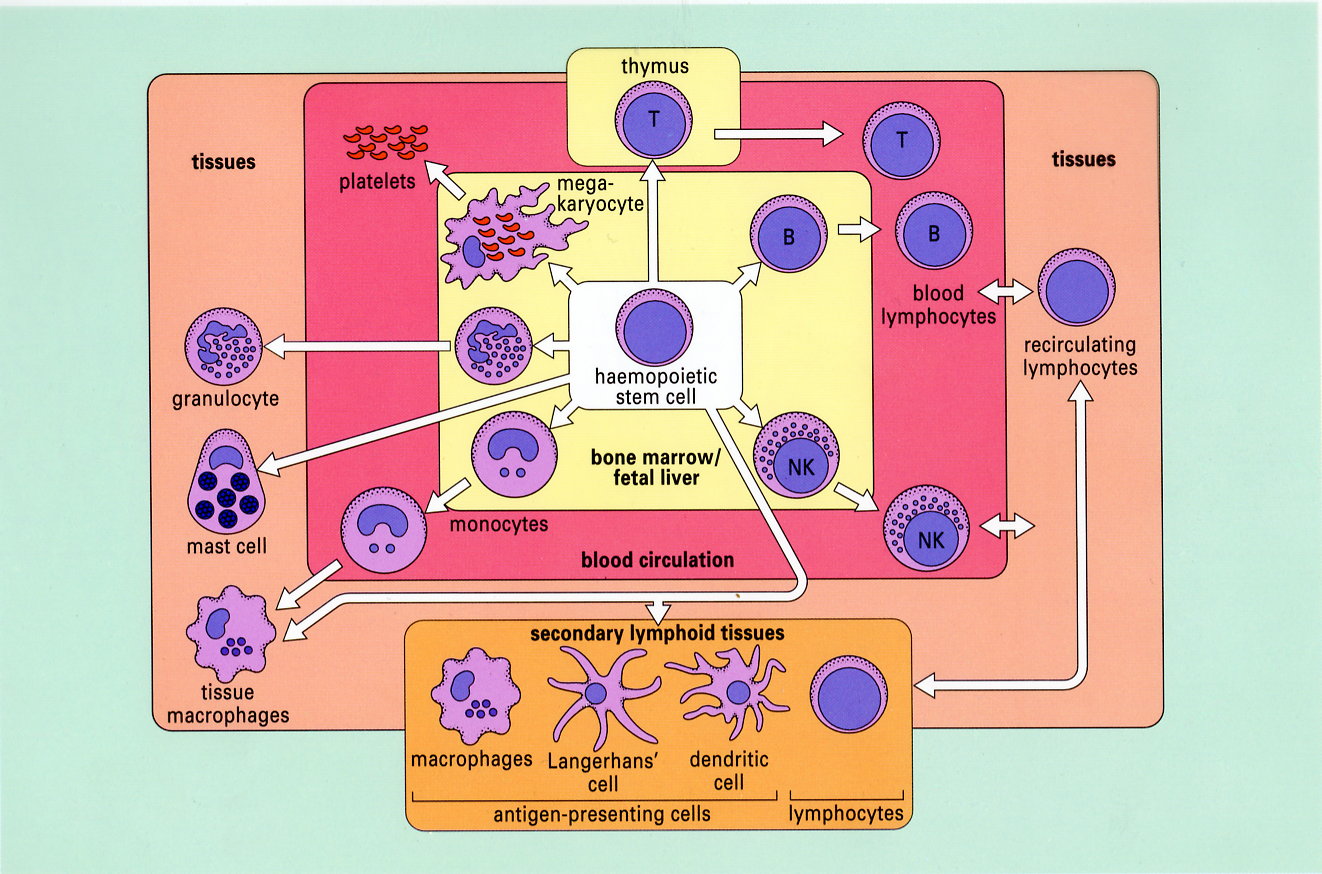 Roitt/Broskoff/Male: IMMUNOLOGy, 4th ed, 1996
Polymorfonukleární (neutrofilní) granulocyty
U dospělých tvoří asi 60%-70% leukocytů periferní krve.
Vykytují se v krvi ale především v tkáních ( asi 90%).
Poločas v krvi je pouze několik hodin.
Jsou důležitými fagocytujícímu buňkami objevujícími se v prvních fázích zánětu
Jsou i důležitými producenty prozánětlivých cytokinů.
Odumřelé neutrofily jsou nejpodstatnější součástí hnisu.
Nepatří mezi antigen prezentující buňky.
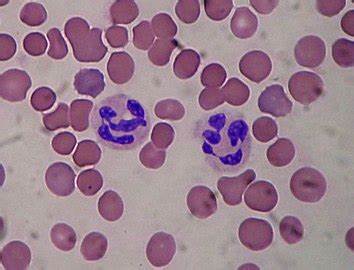 Eozinofilní granulocyty
U zdravých jedinců tvoří asi 1-3% leukocytů.
Hrají důležitou roli v  obraně proti mnohobuněčným parazitům.
Tvoří řadu toxických produktů poškozujících eukaryontní buňky.
Nejdůležitějším cytokinem stimulujícím jejich tvorbu je IL-5
Jsou fagocytujícími ale ne antigen-prezentujícími buňkami.
Jejich počet je zvýšen u pacientů s parazitózami a u alergiků.
Významně se patogeneticky uplatňují při alergickém zánětu jak tvorbou cytokinů, tak ničením buněk vlastního organismu.
Lymfocyty
U dospělých tvoří asi 20-40% leukocytů.
T- a B- lymfocyty jsou hlavními buňkami imunitní odpovědi.
Jako lymfocyty morfologicky vypadají i NK buňky ( velké granulované lymfocyty.
Nemají schopnost fagocytózy ale B-lymfocyty patří mezi antigen-prezentující buňky.
Monocyty
Tvoří 3-8% leukocytů.
Jedná se o cirkulující  prekurzory tkáňových makrofágů, případně i některých forem dendritických buněk.
Ve své cirkulující formě se jedná o velmi málo aktivní buňky.
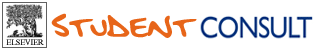 Vývoj makrofágů z monocytů
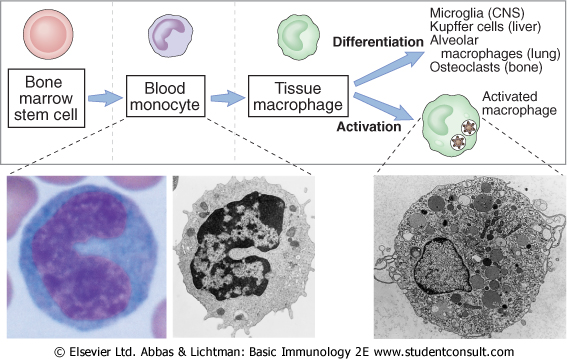 Downloaded from: StudentConsult (on 19 July 2006 06:34 AM)
© 2005 Elsevier
Dendritické buňky
Důležitá složka vrozené imunity účastnící se aktivace buněk imunity získané.
Hlavní funkcí je zpracování antigenu a jeho prezentace T-lymfocytům.
Jsou i důležitým zdrojem kostimulačních signálů.
Langerhansovy dendritické buňky se významně uplatňují v přenosu antigenů z epidermis kůže.
Neaktivované dendritické buňky mají i výraznou fagocytární schopnost.
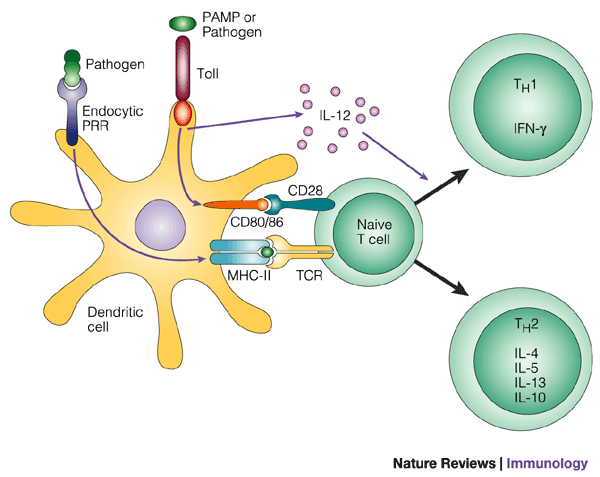 Orgány imunitního systému
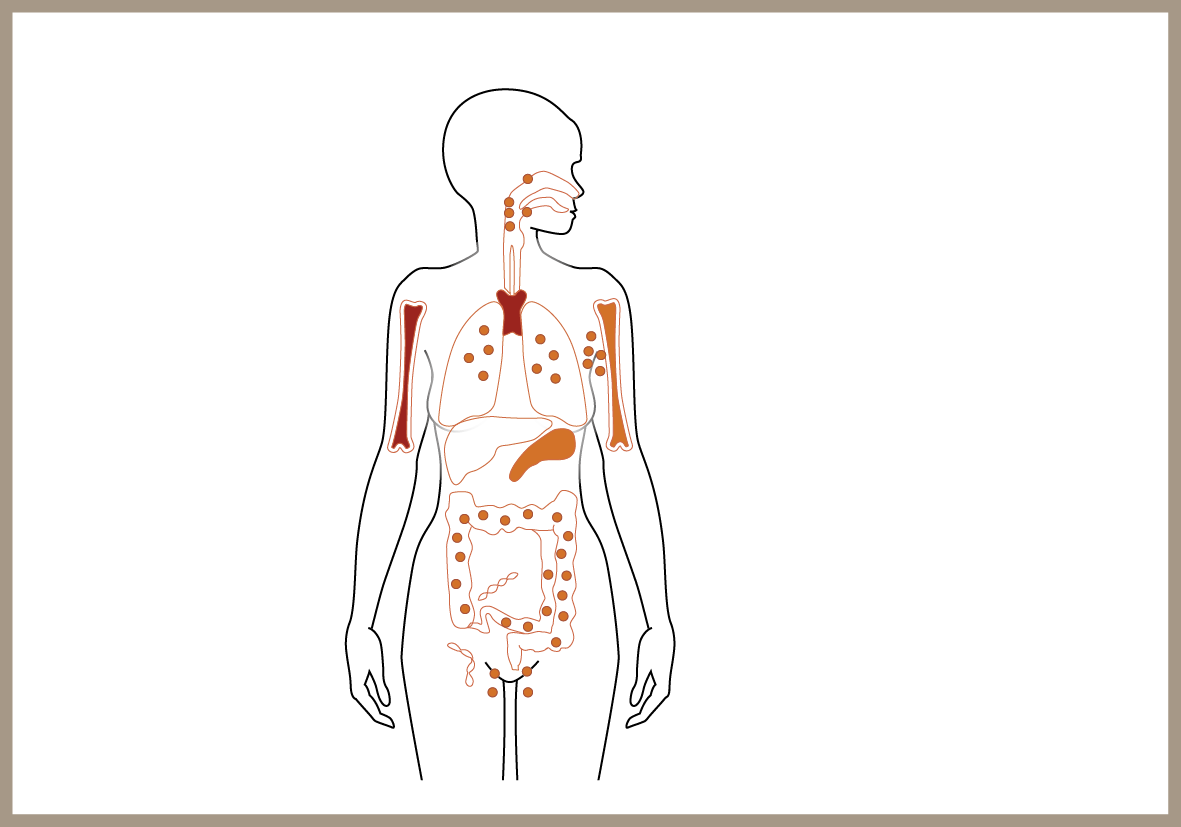 Sekundární lymfatické orgány
Primární lymfatické orkány
Waldeyerův okruh
Thymus
BALT
Lymfatické uzliny
Kostní dřeň
Kostní dřeň
Slezina
Payerovy pláty
Mesenterické lymfatické uzliny
Lamina propria
Urogenitální MALT
Lymfatické uzliny
High endotelial venules
Specializované venuly, jsou místem kde lymfocyty pronikají z krevního oběhu do stromatu lymfatických uzlin nebo do  slizničního imunitního systému. 
Jsou na nich adhezivní molekuly umožňující vazbu zejména „naivních“ (panenských) T- lymfocytů.
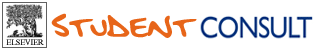 Řízená migrace lymfocytů do lymfatické uzliny a do tkání
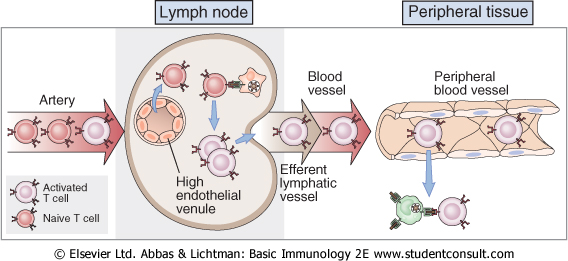 Downloaded from: StudentConsult (on 15 July 2006 09:09 AM)
© 2005 Elsevier
Mechanismy nespecifické imunity
Imunitní systém člověka
SYSTÉM VROZENÉ IMUNITY
SYSTÉM ADAPTIVNÍ IMUNITY
Vrozená (nespecifická) imunita
Stále připravena rozpoznat eliminovat mikroby (PAMPs).
Většinou eliminuje mikroby dříve než se rozvinou mechanismy specifické imunity.
Receptory jsou přímo geneticky determinovány, nejsou produkty rekombinace genů.
Za určitých okolností mohou i vlastní antigenní signály (DAMPs) vyvolat zánětlivou reakci.
Význam vrozené imunity

      
     „... za přežití obratlovců při infekcích jsou převážně - tj. více než z 90% - odpovědny vrozené, elementární, mechanismy rezistence, mezi něž patří interferonem aktivované makrofágy, polymorfonukleární fagocyty a četné jiné faktory hostitele…“

         (Rolf M. Zinkernagel: On differences between immunity  
                       and immunological memory, 2002)
SIGNÁLY NEBEZPEČÍ:- EXOGENNÍ (PAMPs) - ENDOGENNÍ (např. STRESOVÉ PROTEINY    UVOLNĚNÉ Z NEKROTICKÝCH BUNĚK)
Vrozená imunita – poznávané struktury
Pathogen-Associated Molecular Patterns (PAMP)  
                                                                  (C. A. Jeneway,Jr, 1989)
 stejné pro skupiny mikroorganismů,
 konservované, nevariabilní molekulární „motivy“, „signatury“,
 „vzorce“, nezbytné pro životnost a patogenitu mikroorganismů,
 odlišné od molekulárních struktur hostitele

např.  lipopolysacharidy, lipopeptidy, peptidoglykany, manosa
povrchových struktur bakterií a hub, nemetylované motivy CpG charakteristické 
pro bakteriální DNA, dsRNA representující strukturální signaturu RNA-virů

Danger, Damage-Associated Molecular atterns (DAMP)
                                          (Polly Celine Eveline Matzinger,1994)
molekulární struktury hostitele
 
např.  HSP60, HSP70, fragmenty fibrinogenu, fibronektin, 
hyaluronan..
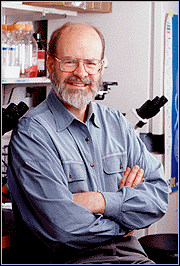 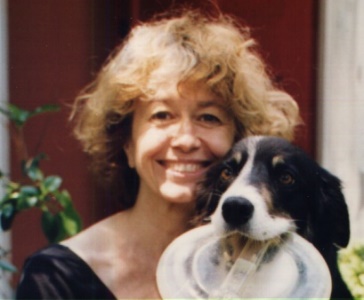 PAMPs - Pathogen-associated molecular patterns
tj. molekulární motivy (vzory) asociované 
s patogenitou

DAMPs- Damage (Danger)  associated molecular patterns – molekulární vzory asociované s postižením buněk těla

PRRs - Pattern recognition receptors
tj. Receptory na buňkách hostitele, rozeznávající PAMPs, DAMPs
PAMPs:

lipopolysacharid (LPS)
peptidoglykany
lipoproteiny
manany
glukany
bakteriální DNA
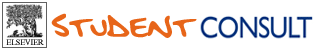 Aktivace buněk cestou TLR a cytokinových receptorů
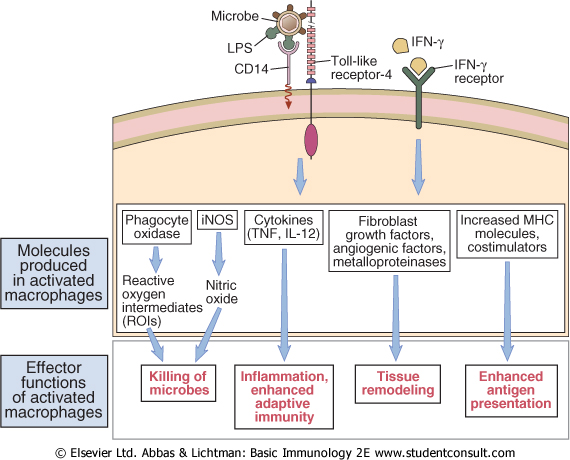 Downloaded from: StudentConsult (on 19 July 2006 06:34 AM)
© 2005 Elsevier
TOLL-LIKE RECEPTORY
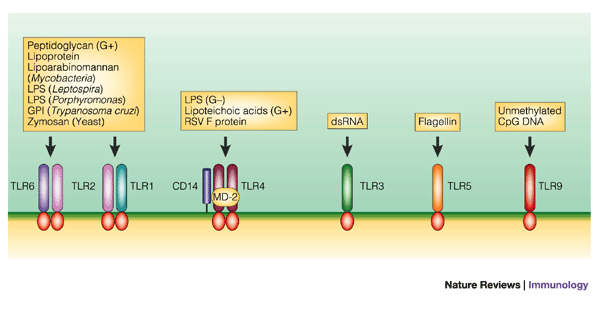 Nespecifické ochranné bariéry lidského těla
Komplementový systém
Všeobecná chakteristika aktivace komplementového systému
Jednotlivé složky jsou v plazmě přítomny v inaktivní formě, jsou aktivovány svým proteolytickým štěpením. 
Štěpí se na menší část (označovaná jako a) a větší část (označovaná jako b).
Obvykle část b má také proteolytickou aktivitu, část a zajišťuje další funkce C-systém (chemotaxi, prozánětlivý efekt).
Složky C6-C9 nejsou štěpeny, pouze se vzájemně váží na sebe.
Aktivace komplementového systému
Klasická cesta: 
Komplexy  IgG-antigen, IgM-antigen, 
C-reaktivní protein
Alternativní cesta
Lipopolysacharid  G- bacterií
Buněčná stěna některých bakterií
Buněčná stěna kvasinek (zymozan)
Agregovaný IgA
Lektinová cesta
Manóza a další sacharidy
Aktivace komplementu
klasická cesta
C1-INH  
C1
C4
C2
lektinová cesta
MBL
MASP 1, 2
C4
C2
alternativní cesta C3b
B
D
P
C3 konvertáza
C3       C3b
C5       C5b
C5b
C6
C7
C8
C9
membranolytický komplex
Účinek C9 na buněčnou membránu
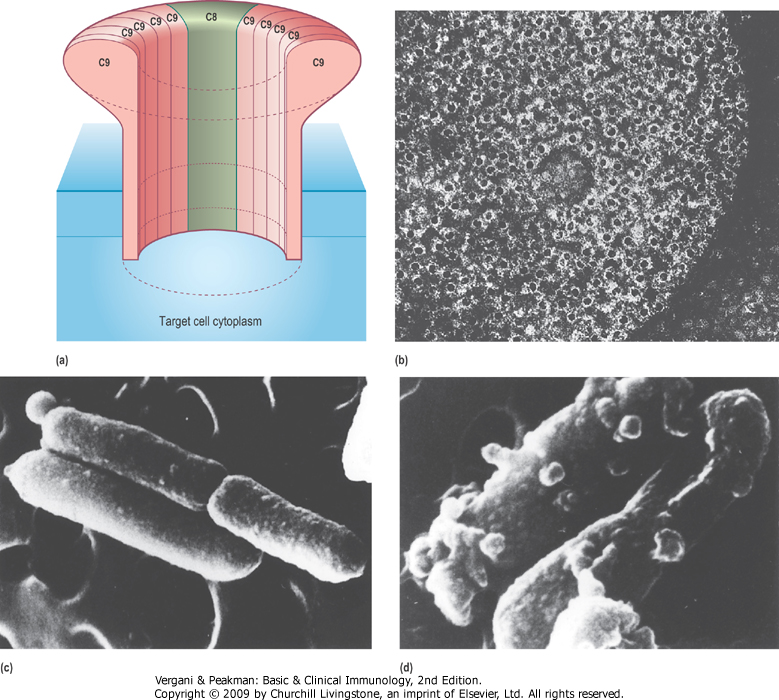 Alternativní cesta aktivace komplementového systému
Iniciována spontánní aktivací C3 na povrchu některých bakterií (např vlivem LPS) nebo kvasinek (např vlivem zymozanu)
Aktivována složka B
Stabilizace komplexu se účastní složky D a P (properdin)
Vzniká alternativní C3 konvertáza (C3bBb)
Aktivace alternativní dráhy komplementového systému
C3b, Bb
C3b, Bb, C3b
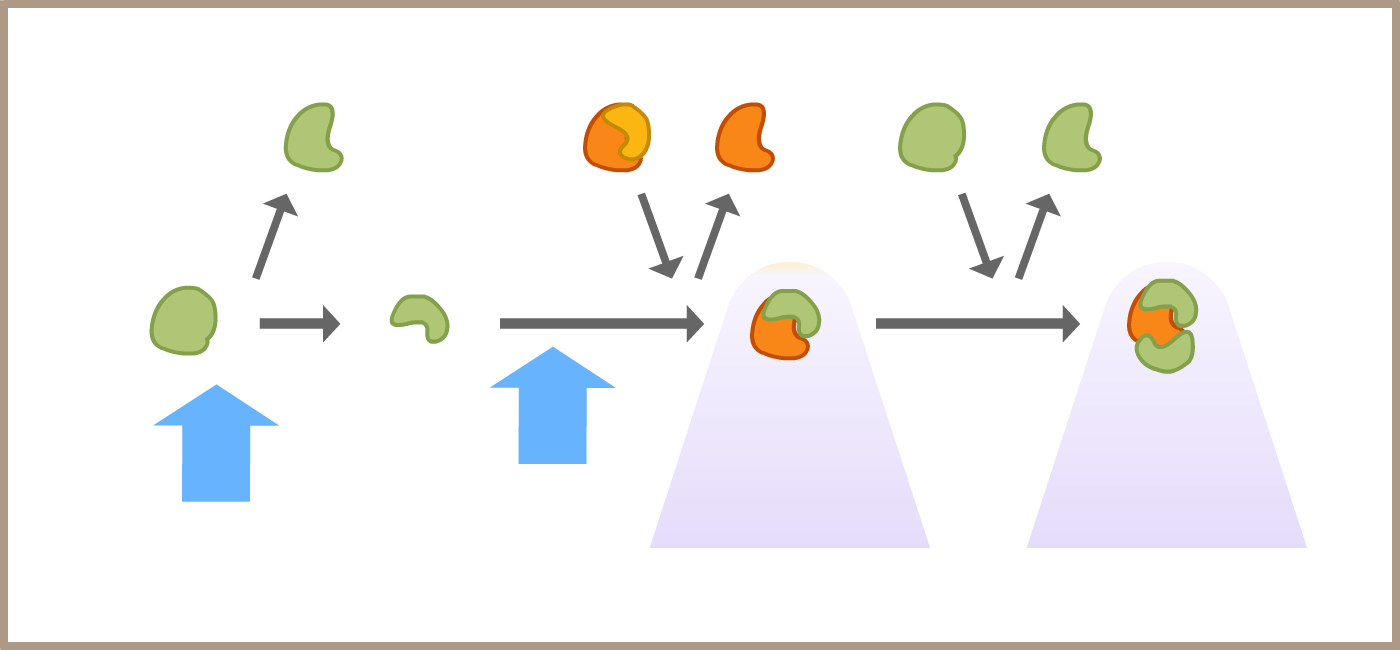 B
Ba
C3a
C3
C3a
C3
C3b
D, P
C3 Convertase
C5 Convertase
Activating
surfaces + proteolysis
Lektinová (třetí) cesta aktivace komplementového systému
Manózu vážící lektin ( MBL) se váže na některé cukry na povrchu buněk (např. manózu).
Aktivovaný MBL aktivuje C2 a C4 za tvorby C2aC4b – tj aktivovaný MBL působí jako aktivovaná C1 klasické cesty aktivace komplementu. 
(pozn. lektin = protein s vysokou vazebnou silou k sacharidům)
Regulace aktivity komplementového systému
Plasmatické faktory
Klasická cesta – zejména C1-INH (deficit vede k hereditárnímu angioedému).
Alternativní cesta – faktor H (polymorfismy vázány na vznik makulární degenerace sítnice, mutace u části pacientů s hemolyticko-uremickým syndromem),  faktor I
Faktory vázané na buňky:
 CD59, CD55,CD46 různým způsobem, brání aktivaci  komplementového systému.
Biologické funkce aktivovaných složek komplementového systému
lýza buněk (mikroorganismů) (MAC)
 opsonizace (C3b)
 chemotaxe (C5a, C3a)
 prozánětlivá aktivita (C3a, C5a)     
 přenos imunokomplexů (C3b, C4b)
 regulace paměťové odpovědi (C3b, C3d)
Fagocytóza
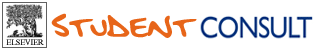 Polymorfonukleární granulocyt
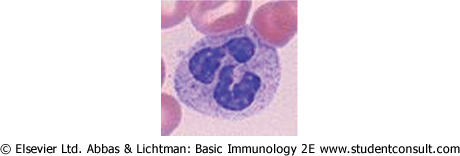 Downloaded from: StudentConsult (on 19 July 2006 06:34 AM)
© 2005 Elsevier
Profesionální fagocyty imunitního systému
Granulocyty – neutrofilní, částečně i eozinofilní
Monocyty makrofágy:
Kupfferovy buňky, 
Mikroglie
Osteoklasty
Makrofágy sleziny, alveolů, vazivové tkáně, sinusů..
Dendritické buňky (neaktivované)
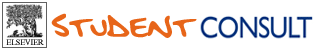 Vývoj makrofágů z monocytů
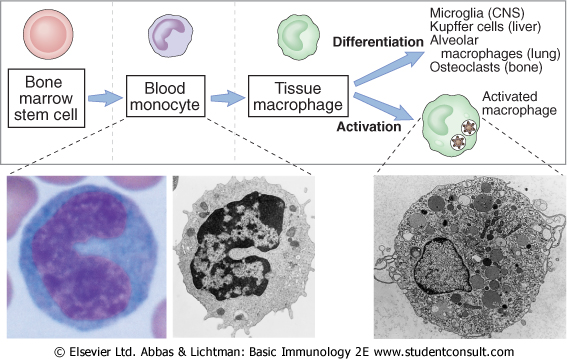 Downloaded from: StudentConsult (on 19 July 2006 06:34 AM)
© 2005 Elsevier
Dvě fáze interakce mezi fagocyty a cévní stěnou
Rolling – reverzibilní interakce daná vazbou mezi endoteliálními selektiny a jejich ligandy na povrchu leukocytů (např sialyl-LewisX )
stabilní vazba – vytváří se po aktivaci prozánětlivými faktory. Je dána interakcí mezi leukocytárními integriny a jejich ligandami na endoteliích – např. ICAM-1.
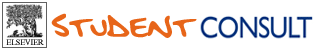 Interakce leukocytů s endoteliemi při přechodu leukocytu 
z cévy do extravaskulárního  prostoru
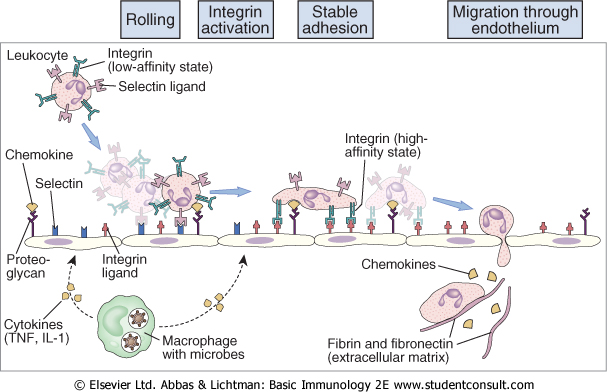 Downloaded from: StudentConsult (on 19 July 2006 06:34 AM)
© 2005 Elsevier
“Klasické“ fáze fagocytárního procesu
Chemotaxe cílený pohyb buněk proti směru koncentrace chemotaktických faktorů (chemotaxinů)
Adheze
Ingesce –pohlcení, vytváření fagosomu. Ten poté splývá s lysosomem za vzniku fagolysosom.
Intracelulární degradace – po zabití následuje destrukce fagocytovaného materiálu
Chemotaxiny
Produkty rozpadu buněk
C5a
IL-8, IL-1
Leukotrieny
Destičky aktivující faktor (PAF)
Opsoniny
Látky zlepšují adhesi fagocytující buňky k fagocytované částici.
Specifické: IgG, (IgM pouze nepřímo aktivací komplementového systému)
Nespecifické: C3b, fibronektin, CRP, MBL….
Jednotlivá stadia fagocytózy
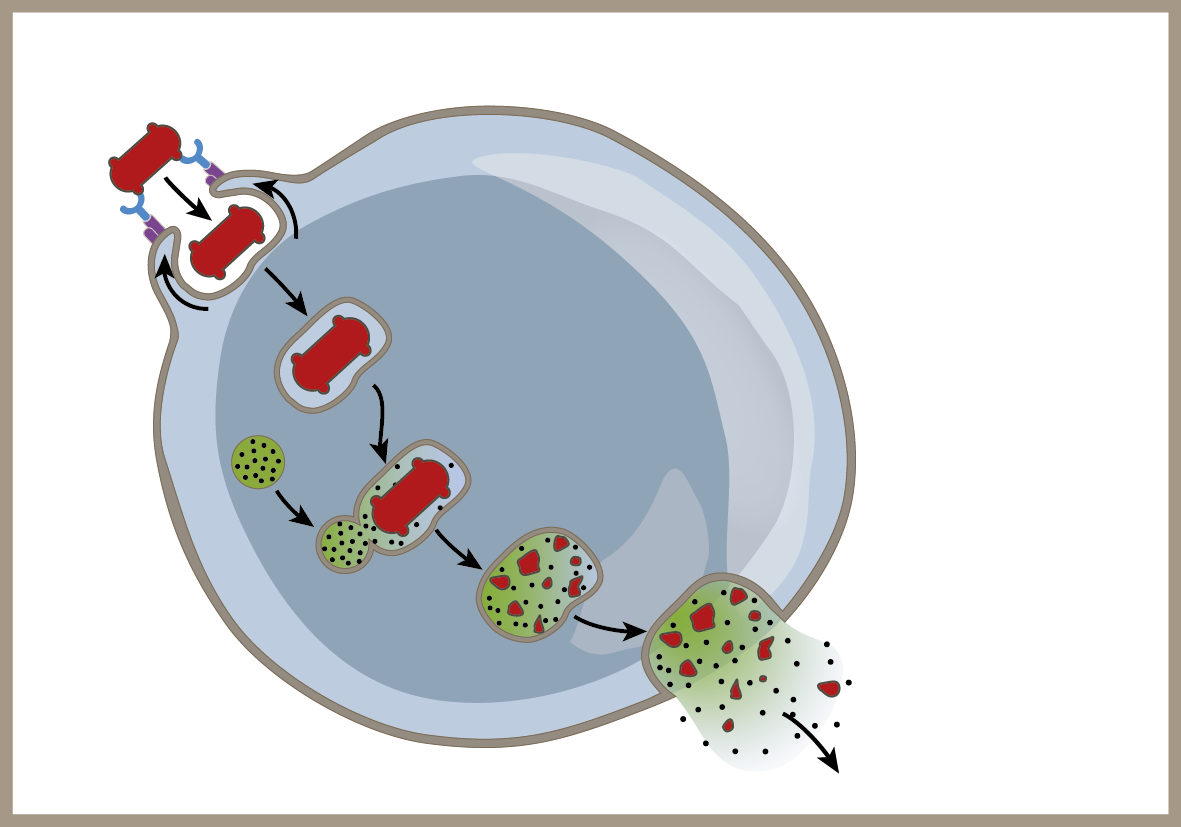 Adherence fagocytované čáetice k membráně fagocytující buňky
Tvorba psudopodií, které postupně obalují fagocytovanou částici
Tvorba fagosomu
Splynutím fagosomu a lysozomu vzniká fagolysosom
Lysosom
Uvnitř fagolysosomu dochází k usmrcení a degradaci fagocytovaného materiálu
Nedegradovatelný materiál je uvolněn z buňky
Zabíjecí mechanismy fagocytujících buněk
Reaktivní metabolity kyslíku (H2O2, hydroxylový radikál (.OH), superoxidový aniont (O2-), singletovaný kyslík(.O2)
Reaktivní dusíkové metabolity (NO, NO2)
Hydrolázy: proteázy, lipázy, DNAsy
Nízké pH
Lysozym
Lactoferin
Defenziny – antimikrobiální polypeptidy
Přirození zabíječi (NK buňky)
Morfologicky se jedná o velké granulované lymfocyty (LGL).
Vznikají v odlišné linii než T a B- lymfocyty.
Rozpoznání cílové buňky je antigen nespecifické. Záleží na vzájemném poměru aktivačních a inhibičních signálů na povrchu cílové buňky. 
Nejdůležitějším negativním signálem stimulace KIR – killer inhibitory receptors.
Nejdůležitějším ligandem KIR je exprese (nepozměněných)  HLA-I antigenů na povrchu cílové buňky.
Aktivační stimuly: například adhezívní (např. lektiny), receptor FcγIII receptor (CD16).
Přirození zabíječi (NK buňky)
NK buňky jsou namířeny  zejména proti nádorovým a viry infikovaným buňkám.
Vrchol odpovědi NK-buněk je již během několika hodin po primární infekci jako součást indukované vrozené imunitní reakce 
Mechanismy cytotoxicity jsou stejné jako u Tc lymfocytů.
Důležitým stimulačním cytokinem je IL-12 (jako produkt aktivovaných makrofágů)  IFN-a,b, IL-2, IL-18
Jsou důležitým zdrojem prozánětlivých cytokinů – IFNg, IL-3, TNF-a
Antibody dependent cellular cytotoxicity (ADCC)
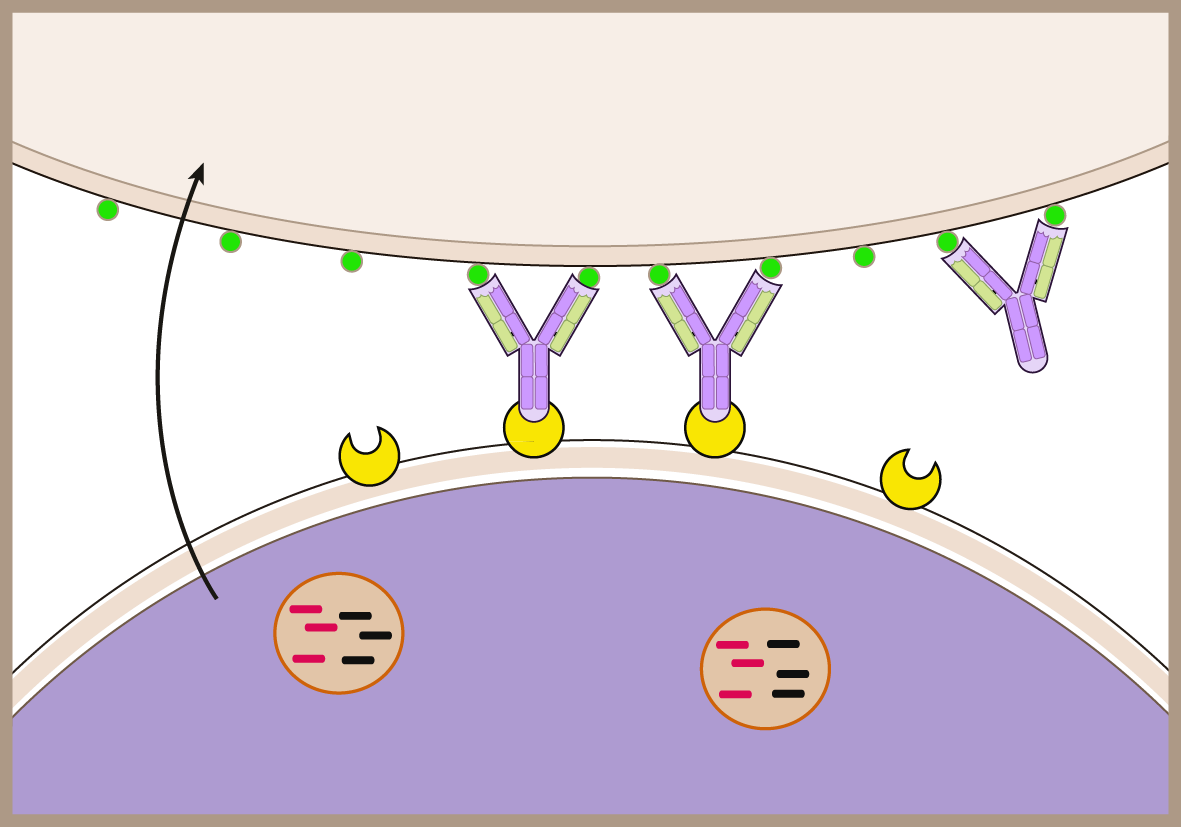 Buňka infikovaná virem
IgG
Fab
Cizorodý epitop
Fc
Usmrcení vireminfikované buňky
Fc receptor
Fc receptor
perforin
granzyne
NK Cell
Interferony (IFN)
Typ 1: IFN a, IFN b - jsou produkována některými buňkami infikovanými viry (hlavně fibroblasty, granulocyty). V cílové buňce inhibují virovou replikaci.
Typ 2 - „Imunní“:  IFN g: produkován aktivovanými TH1 buňkami,  NK buňkami, způsobuje především aktivaci makrofágů. 
Interferony 3. typu  - IFN l - IL28A,B, IL-29 – podobné IFN-I
Mechanismus účinku interferonu (IFN)
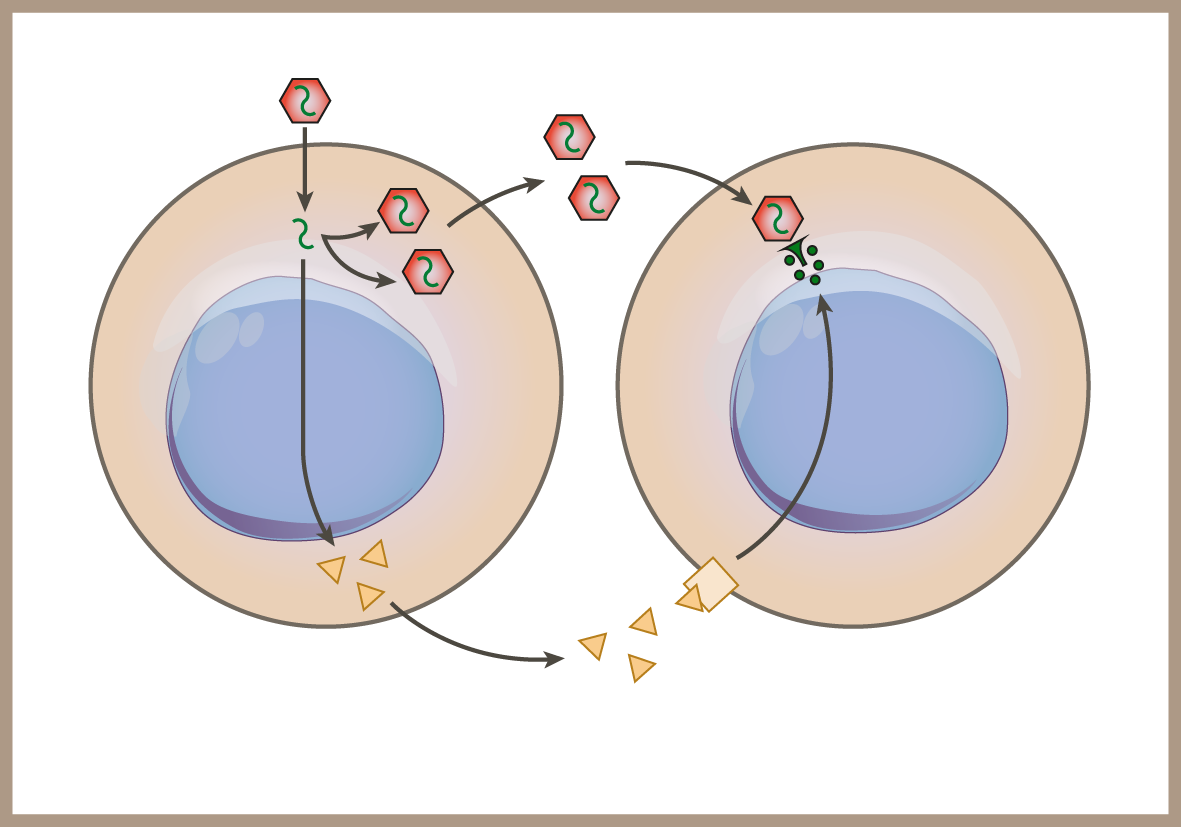 Viral nucleic acid
New viruses
Virus
Antiviral proteins block viral reproduction
Interferon binding simulates cell to turn on genes for antiviral proteins
Interferon molecules produced
Host cell 1
Infected by virus
Makes interferon
Is kiled by virus
Host cell 2
Entered by interferon from cell 1;
Interferon induces changes that protect it
Defensiny
Malé (18-45 aminokyselin) kationické proteiny, bohaté na cystein.
Polypeptidy účinné proti řadě bakterií, plísní ale i některým virům.
Jsou produkovány především neutrofilními granulocyty a epiteliálními buňkami. 
Nacházejí se v řadě extracelulárních tekutin, včetně  např. mateřského mléka.
Hlavním mechanisme je porušení integrity buněčné membrány, včetně tvorby pórů v membráně.
Dělí se na skupiny defensinů  a a b.
Lysozym
Enzym katalyzující rozklad polysacharidových řetězců v buněčných stěnách G+ baktérií.
Přítomen v granulích granulocytů, plazmě, sekretech (významný ve slinách!)
Zánět
Zánět
Jedná se o rychlou odpověď organismu na poškození tkání nebo infekci
Hlavní roli hrají složky nespecifické imunity
Hlavní události v místě zánětu 
Vznik vasoaktivních a chemotaktických látek, často produktů aktivace komplementového systému.
Zvýšený přítok krve do místa zánětu.
Příliv zánětotvorných buněk, zejména  granulocytů a makrofágů.
Zvýšená cévní permeabilita vede k přechodu bílkovin do extravaskulárních prostorů.
ZÁNĚT
Induktory:
     exogenní:  
           mikrobiální (PAMP, faktory virulence)
           nemikrobiální (alergeny, iritancia, cizí  
                materiály,toxické sloučeniny)
     endogenní:
           signály ze stresovaných, malfunkčních,  
           poškozených tkání, produkty rozkladu 
           extracelulární matrix (DAMP)
Iniciace zánětlivé odpovědi
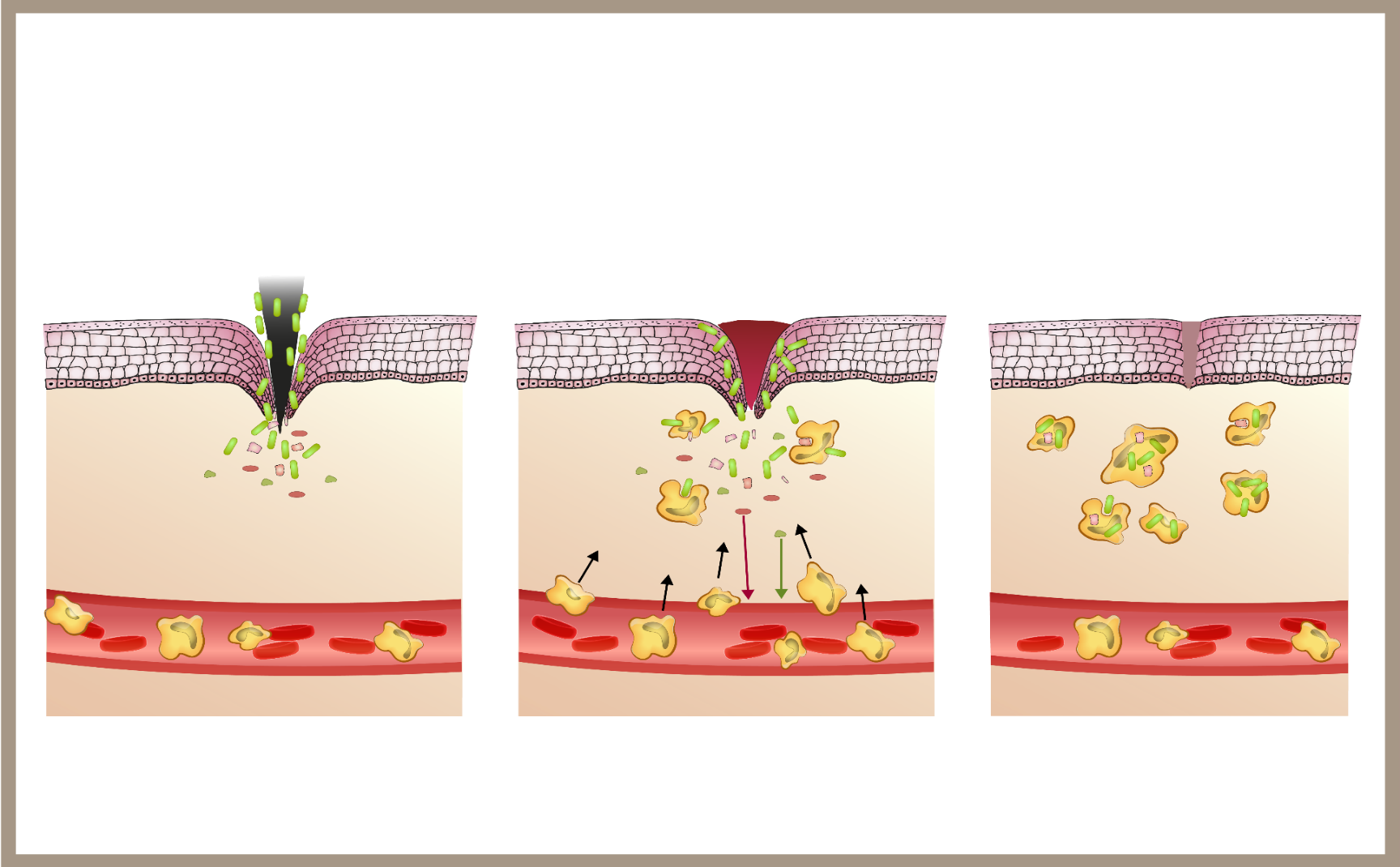 Histamin způsobuje zvýšenou permeabiliotu kapilár a následný průnik fagocytujíích buněk
Poškození buněk a aktivce komplementu vede k uvolnění chemotaktických a vasoaktivních substancí a přílivu krve do místa poškození
Fagocytující buňky ničí bakterie, mrtvé buňky a buněčnou drť, což postupně vede k tkáňové reparaci
Poškozené buňky
Bakterie
C3a
Fagocyty
C5a
1.
2.
3.
Lokální mediátory zánětu
Vasoaktivní aminy – histamin, serotonin  - uvolněné z poškozených buněk, stimulovaných  mastocytů.
Produkty kininového systému, komplementového systému, koagulačního systému.
Metabolity kyseliny arachidonové leukotrieny, prostaglandiny 5-HETE 

Produkty mononocytů, neutrofilů: IL-1, TNF-a, IL-6, IL-18, chemokiny, NO, 
Produkty aktivovaných lymfocytů - TNF-a, IL-6, IFN-g, chemokiny
Celkové příznaky zánětu
Vznikají zejména pod působením IL-1, IL-6, TNF-a
Teplota
Únava, ospalost, ztráta chuti k jídlu
Laboratorní známky: leukocytóza, zvýšená FW, zvýšené hladiny reaktantů akutní fáze, snížené hladiny železa a zinku v plazmě.
Proteiny akutní fáze
Jejich hladina se zvyšuje v dob akutního zánětu
Jsou produkovány hlavně játry pod vlivem IL-1, IL-6, TNF-a
Nejznámější a diagnosticky nejčastěji využívaný: C-reaktivní protein (CRP)
Další: součásti komplementového systému, alfa-1-antitrypsin, sérový amyloid A, fibrinogen…
C-reaktivní protein
Váže se na fosfatidylcholin buněčných membrán.
 Aktivuje klasickou cestu komplementu, působí opsonizačně.
Produkován po zánětlivém stimulu zejména játry. 
Rychlý vzestup (1-2 dny),  poločas kolem 24 hodin – je dobrým monitorem zánětlivého procesu.
Hladiny jsou zvýšeny  při infekčních ( hlavně bakteriálních) ale i neinfekčních zánětech (operace, úraz, infarkt myokardu…!)
ZÁNĚT
Patologické následky:

     Zánětlivé poškození tkání, autoimunisace,  
       systémová zánětlivá reakce.
     Fibrosa, metaplasie, růst tumoru.
     Změna homeostatického nastavení,  
       autoinflamace
Nejdůležitější léky využívané k tlumení zánětlivých procesů
Nesteroidní antiflogistika (antirevmatika): kyselina acetylosalicylová, paracetamol…
Glukokortikoidy
Antimalarika
Monoklonální protilátky proti prozánětlivým cytokinům a adhezivním molekulám.
JAK inhibitory